UNIDAD TÉCNICA DE APOYO PRESUPUESTARIO
SENADO DE LA REPÚBLICA DE CHILE
EJECUCIÓN PRESUPUESTARIA DE GASTOS acumulada al mes de abril de 2018Partida 18:MINISTERIO DEL VIVIENDA Y URBANISMO
Valparaíso, julio 2018
Ejecución Presupuestaria de Gastos Ministerio de Vivienda y Urbanismoacumulada al mes de abril de 2018
Principales hallazgos
Para el año 2018 la Partida contempla un presupuesto de $2.517.900 millones, de los cuales un 52% se destina a transferencias de capital, un 24% a préstamos y18% a iniciativas de inversión, manteniendo la incidencia en la distribución de los años anteriores. 
La ejecución del Ministerio, del mes de abril ascendió a $196.571 millones, es decir, un 7,9% respecto de la ley inicial, gasto levemente inferior respecto a igual mes del año 2017 (0,1 puntos porcentuales).  La ejecución acumulada al cuarto mes de 2018 ascendió a $768.827 millones, equivalente a un 30,5% del presupuesto vigente e igual % del presupuesto inicial.
Respecto a los aumentos y disminuciones al presupuesto inicial, la Partida presenta al mes de abril un aumento consolidado del $3.634 millones.  Lo que se traduce en incrementos en la mayoría de sus subtítulos, destacando por su monto el subtítulo 23 “prestaciones de seguridad social”, con $4.354 millones derivados de la aplicación de la Ley de Incentivo al Retiro.  A su vez, “transferencia de capital” y “gatos en personal” son los subtítulos que presentan las mayores reducciones en su presupuesto con un 0.2% ($3.090 millones) y 1% ($1.411 millones) respectivamente, éste último ajuste como consecuencia de la aplicación de la Ley de Incentivo al Retiro.
2
Ejecución Presupuestaria de Gastos Ministerio de Vivienda y Urbanismoacumulada al mes de abril de 2018
Principales hallazgos
En cuanto a los programas, el 41% del presupuesto inicial, se concentra en la Subsecretaría de Vivienda y Urbanismo y los SERVIU de las regiones del Biobío y Metropolitana de Santiago (que representan a su vez 8%, 13% y 20% respectivamente), los que al mes de abril alcanzaron niveles de ejecución de 33,5%, 40,5% y 29,6% respectivamente, todos calculados respecto al presupuesto vigente.
Las mayores tasas de gastos se registraron en los SERVIU de las regiones de O’Higgins (40,9%) y Biobío (40,5%).  Mientras que el SERVIU de Magallanes es el que presenta la menor ejecución, con un gasto de 12,3%.
3
Ejecución Presupuestaria de Gastos MINISTERIO DE VIVIENDA Y URBANISMOacumulada al mes de abril de 2018
en miles de pesos 2018
4
Ejecución Presupuestaria de Gastos MINISTERIO DE VIVIENDA Y URBANISMOacumulada al mes de abril de 2018
Comportamiento de la Ejecución Presupuestaria de la Partida 2017 - 2018
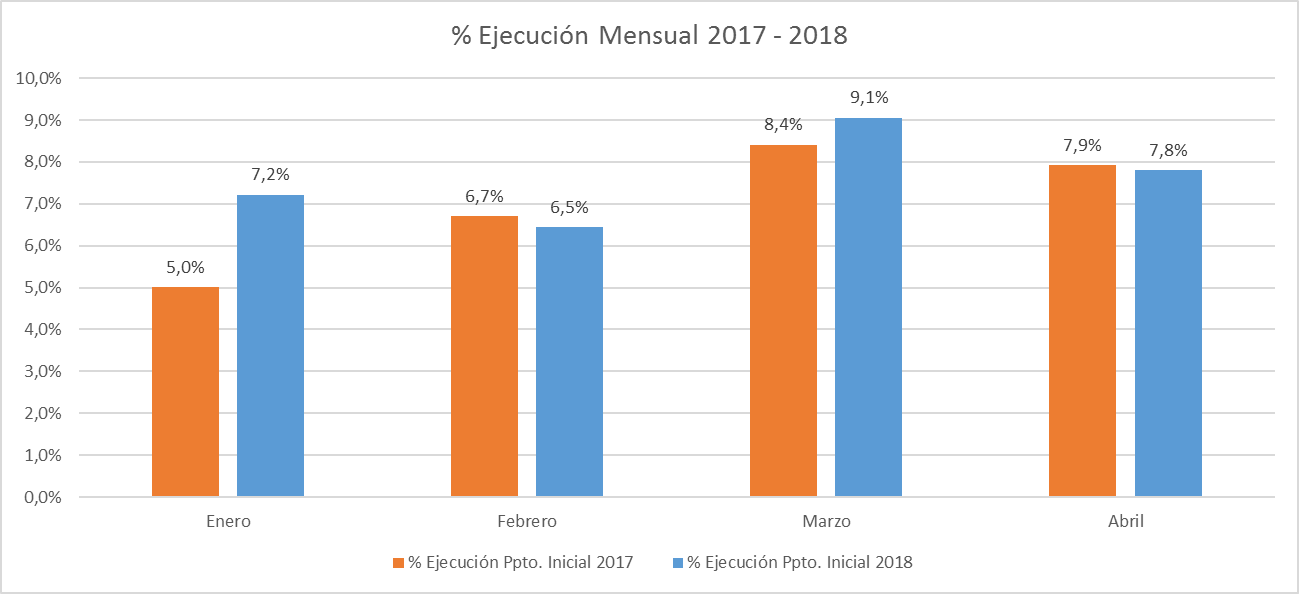 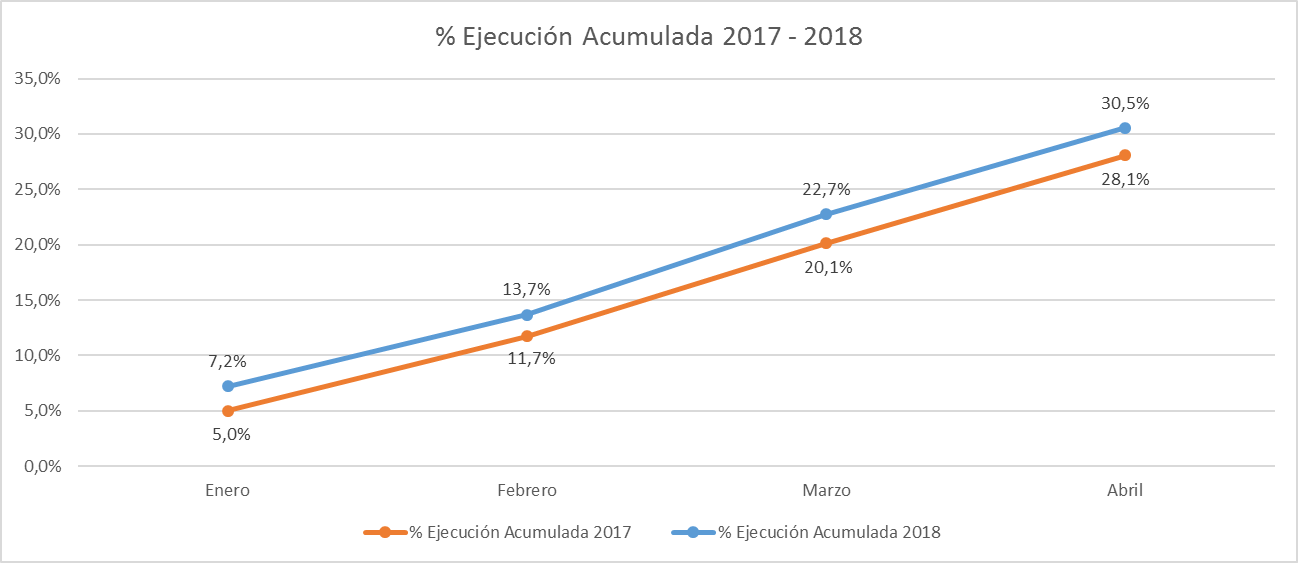 5
Ejecución Presupuestaria de Gastos Partida 18, Resumen por Capítulosacumulada al mes de abril de 2018
en miles de pesos 2018
6
Ejecución Presupuestaria de Gastos Partida 18, Capítulo 01, Programa 01:
SUBSECRETARÍA DE VIVIENDA Y URBANISMO
acumulada al mes de abril de 2018
en miles de pesos 2018                                                                                                                     … 1 de 2
7
Ejecución Presupuestaria de Gastos Partida 18, Capítulo 01, Programa 01:
SUBSECRETARÍA DE VIVIENDA Y URBANISMO
acumulada al mes de abril de 2018
en miles de pesos 2018                                                                                                                     … 2 de 2
8
Ejecución Presupuestaria de Gastos Partida 18, Capítulo 01, Programa 02:
CAMPAMENTO
acumulada al mes de abril de 2018
en miles de pesos 2018
9
Ejecución Presupuestaria de Gastos Partida 18, Capítulo 01, Programa 04:
RECUPERACIÓN DE BARRIOS
acumulada al mes de abril de 2018
en miles de pesos 2018
10
Ejecución Presupuestaria de Gastos Partida 18, Capítulo 02:
PARQUE METROPOLITANO
acumulada al mes de abril de 2018
en miles de pesos 2018
11
Ejecución Presupuestaria de Gastos Partida 18, Capítulo 21:
SERVIU I REGIÓN
acumulada al mes de abril de 2018
en miles de pesos 2018
12
Ejecución Presupuestaria de Gastos Partida 18, Capítulo 22:
SERVIU II REGIÓN
acumulada al mes de abril de 2018
en miles de pesos 2018
13
Ejecución Presupuestaria de Gastos Partida 18, Capítulo 23:
SERVIU III REGIÓN
acumulada al mes de abril de 2018
en miles de pesos 2018
14
Ejecución Presupuestaria de Gastos Partida 18, Capítulo 24:
SERVIU IV REGIÓN
acumulada al mes de abril de 2018
en miles de pesos 2018
15
Ejecución Presupuestaria de Gastos Partida 18, Capítulo 25:
SERVIU V REGIÓN
acumulada al mes de abril de 2018
en miles de pesos 2018
16
Ejecución Presupuestaria de Gastos Partida 18, Capítulo 26:
SERVIU VI REGIÓN
acumulada al mes de abril de 2018
en miles de pesos 2018
17
Ejecución Presupuestaria de Gastos Partida 18, Capítulo 27:
SERVIU VII REGIÓN
acumulada al mes de abril de 2018
en miles de pesos 2018
18
Ejecución Presupuestaria de Gastos Partida 18, Capítulo 28:
SERVIU VIII REGIÓN
acumulada al mes de abril de 2018
en miles de pesos 2018
19
Ejecución Presupuestaria de Gastos Partida 18, Capítulo 29:
SERVIU IX REGIÓN
acumulada al mes de abril de 2018
en miles de pesos 2018
20
Ejecución Presupuestaria de Gastos Partida 18, Capítulo 30:
SERVIU X REGIÓN
acumulada al mes de abril de 2018
en miles de pesos 2018
21
Ejecución Presupuestaria de Gastos Partida 18, Capítulo 31:
SERVIU XI REGIÓN
acumulada al mes de abril de 2018
en miles de pesos 2018
22
Ejecución Presupuestaria de Gastos Partida 18, Capítulo 32:
SERVIU XII REGIÓN
acumulada al mes de abril de 2018
en miles de pesos 2018
23
Ejecución Presupuestaria de Gastos Partida 18, Capítulo 33:
SERVIU REGIÓN METROPOLITANA
acumulada al mes de abril de 2018
en miles de pesos 2018
24
Ejecución Presupuestaria de Gastos Partida 18, Capítulo 34:
SERVIU XIV REGIÓN
acumulada al mes de abril de 2018
en miles de pesos 2018
25
Ejecución Presupuestaria de Gastos Partida 18, Capítulo 35:
SERVIU XV REGIÓN
acumulada al mes de abril de 2018
en miles de pesos 2018
26